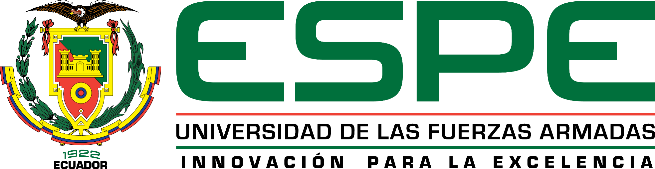 DEPARTAMENTO DE CIENCIAS ECONÓMICAS, ADMINISTRATIVAS Y DE COMERCIO
Proyecto de investigación previo la obtención del titulo de: Ingeniero en mercadotecnia 
Tema: Incidencia del e-commerce en las pymes textiles en la provincia de pichincha y su aplicación a través de un modelo de marketing comunicacional
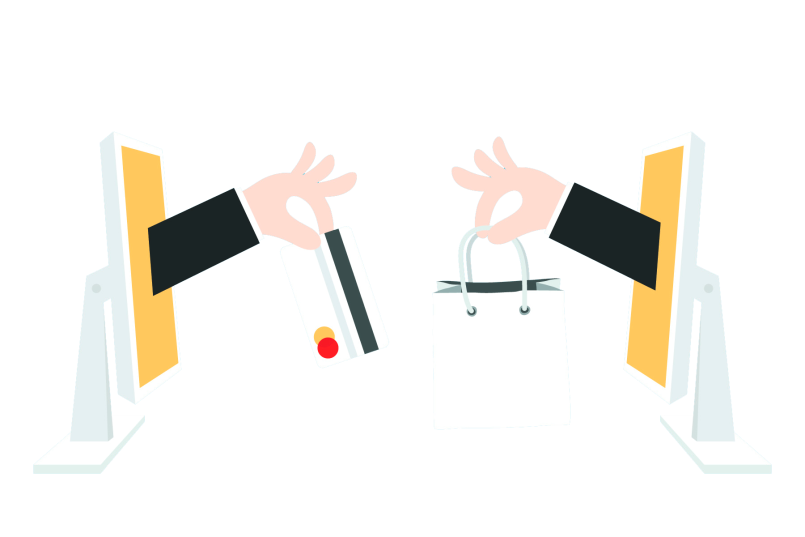 Autores: 	-Alex González
		-Andrés Paredes
Director: 	Ing. Cesar Segovia MPDE
Oponente:	Ing. Alonso Alvear
				Sangolquí 2017
TEMA
“La vida es peligrosa, no por los que hacen el mal, sino por los que se sientan a ver lo que pasa”. Albert Einstein.
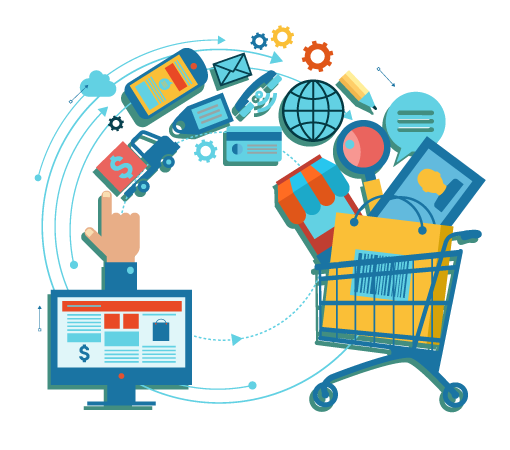 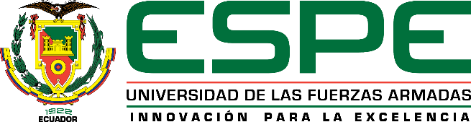 INTRODUCCIÓN
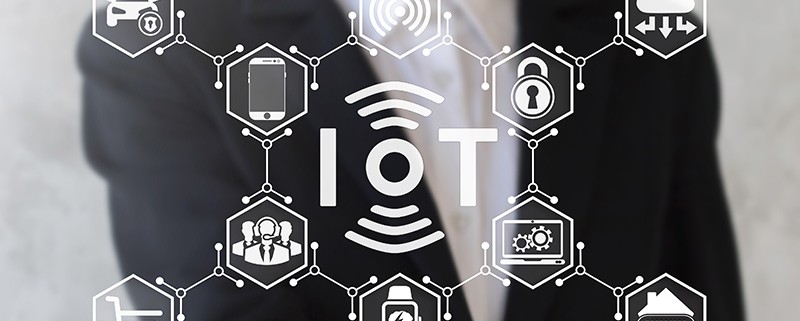 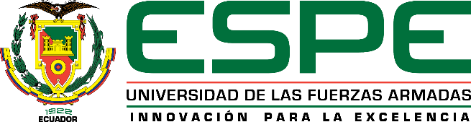 Y AHORA QUE BENEFICIOS TRAE UTILIZAR EL E-COMMERCE
Para el año 2016 se registraron
  cifras que el 44.6% de las 
  viviendas en áreas urbanas 
  cuentan con acceso a internet. 
52.9% de las personas que poseen teléfonos inteligentes
Empresa OLX se mueven mensualmente más de USD 82 millones de dólares
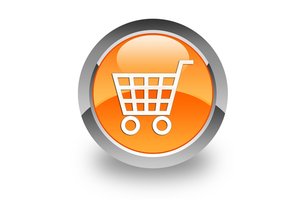 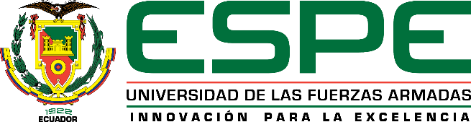 INDUSTRIA TEXTIL EN PICHINCHA
En la industria textil al 2016 
  
  Crecimiento del 21%, 
  Según la Cámara de la Pequeña Industria de Pichincha 50.000 personas trabajan en forma directa y más de 200.000 indirectamente
  El 42% de las empresas son productoras
  El 39% que son productoras y comercializadoras a la vez
  El 12% son solo comercializadoras 
  El 7% se dedican a la oferta de servicios
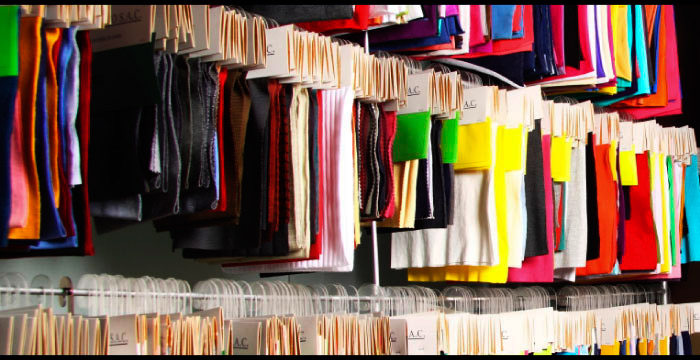 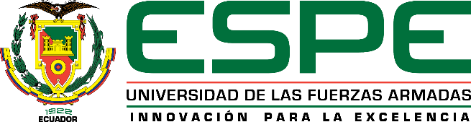 PLANTEAMIENTO DEL PROBLEMA
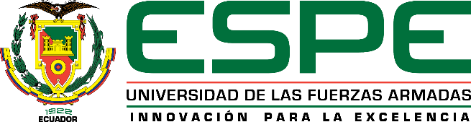 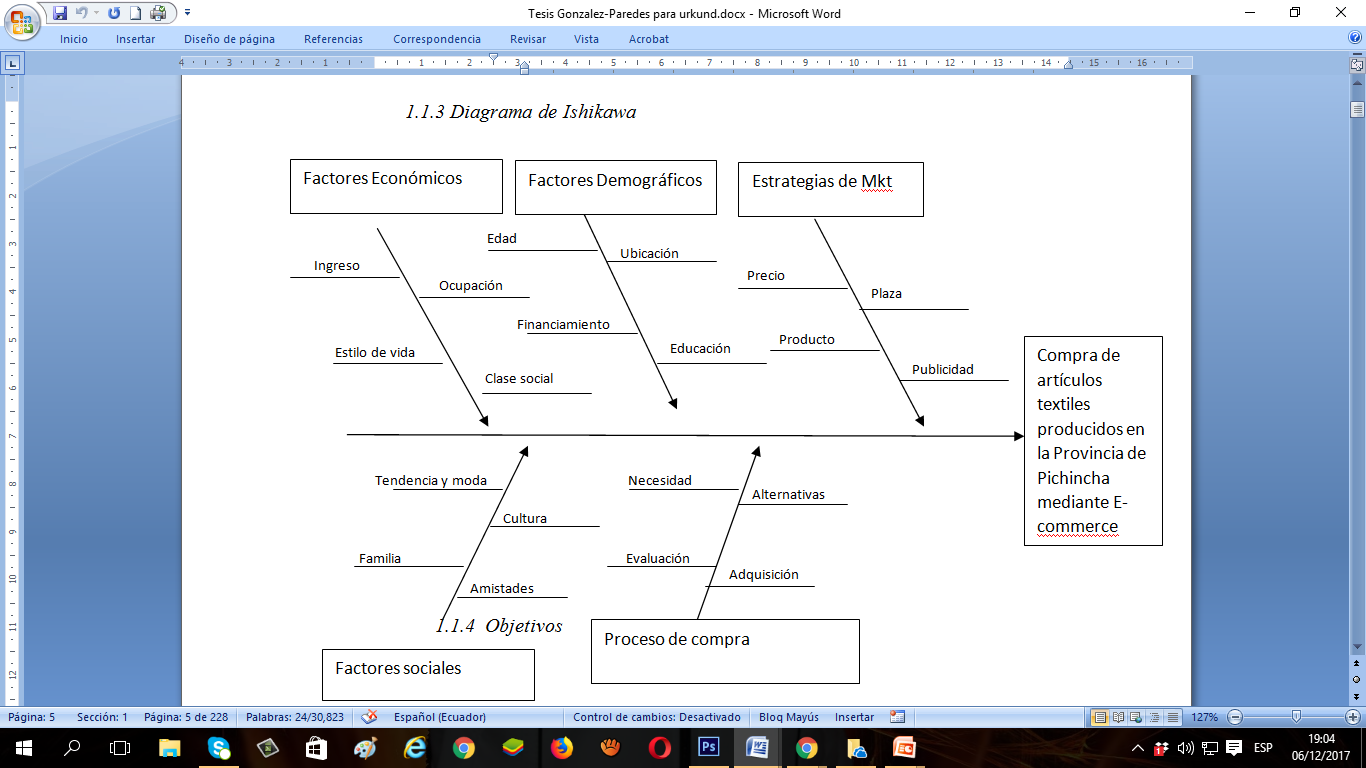 ISHIKAWA
OBJETIVO GENERAL
ANALIZAR LA INCIDENCIA DEL E-COMMERCE EN LAS PYMES TEXTILES EN LA PROVINCIA DE PICHINCHA Y LA APLICACIÓN DE UN MODELO DE MARKETING COMUNICACIONAL.
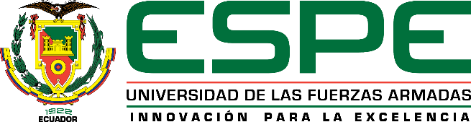 Objetivos
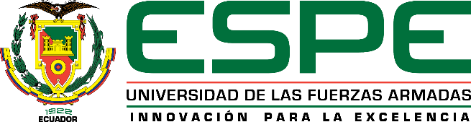 Objetivos de la Investigación
Objetivo general


Identificación de las preferencias de compra que poseen los clientes respecto a la oferta Online de productos textiles manufacturados por Pymes en la Provincia de Pichincha.
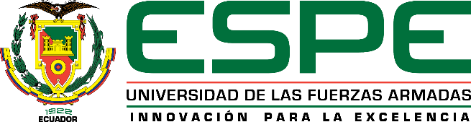 Objetivos específicos de la investigación
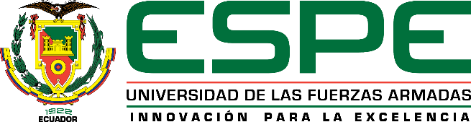 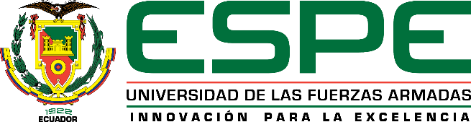 Metodología de la investigación
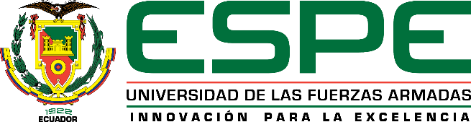 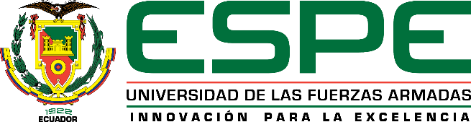 Población Objetivo
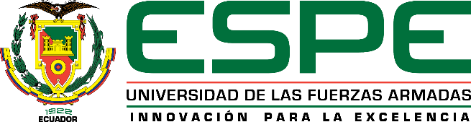 Calculo de la población Objetivo
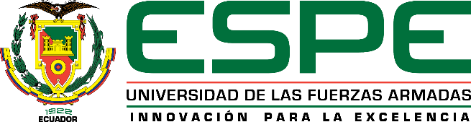 Cálculo de la población objetivo
Total personas que viven de pichincha con una edad comprendida entre 15 a 50 años: 1,626,844 personas

Calculo de la población objetivo:
1 626 844 * 85.2% * 67%   =   928 667.63
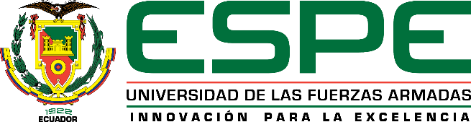 Cálculo de la muestra
Fórmula de cálculo de la muestra



Donde:
n= Tamaño de la Muestra
Z= Intervalo de confianza (95%)		1.96	
N= Población Total				928 668
E= Coeficiente de error (5%)		0.05
p= Probabilidad de éxito			0.5
q= Probabilidad de fracaso			0.5
 
  
n= 384 Encuestas
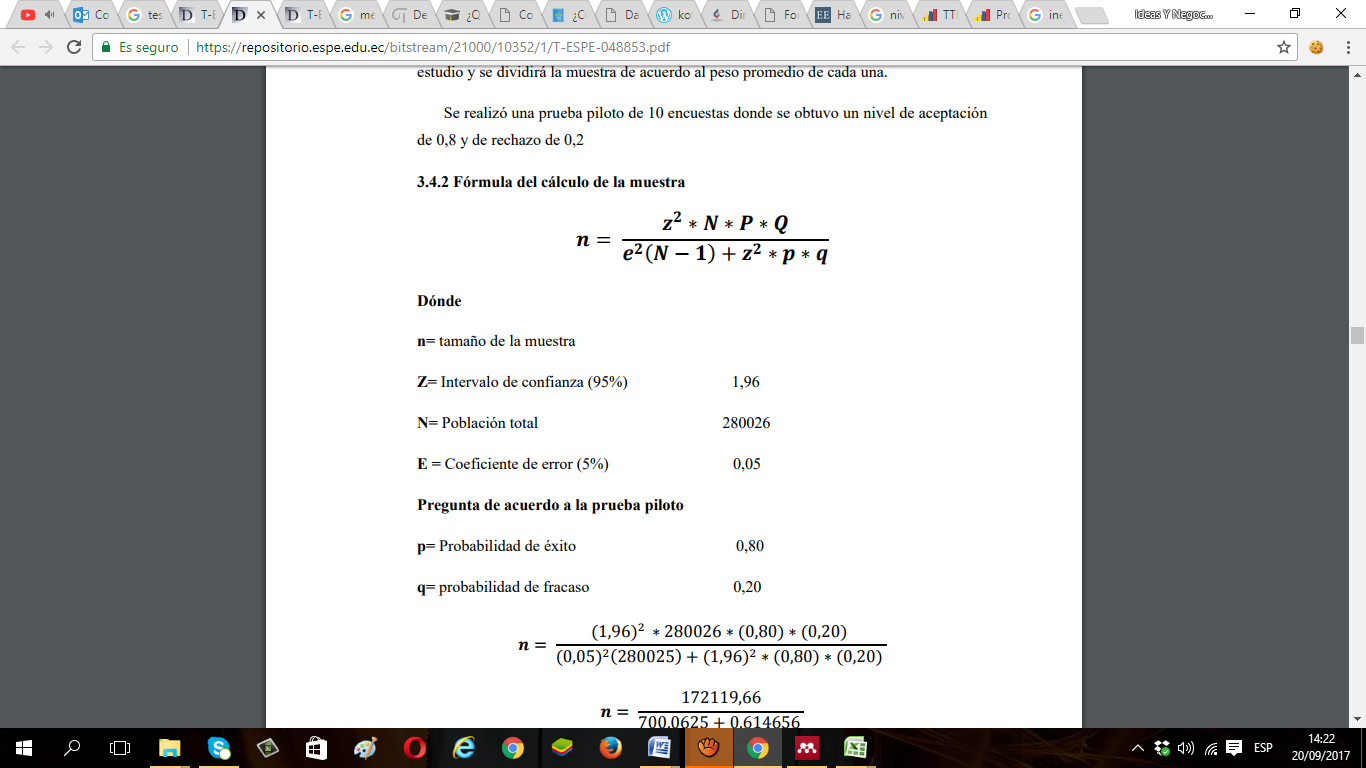 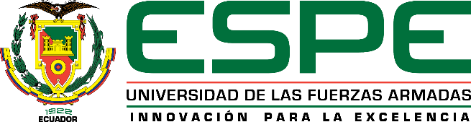 Análisis Univariados
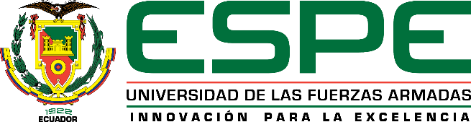 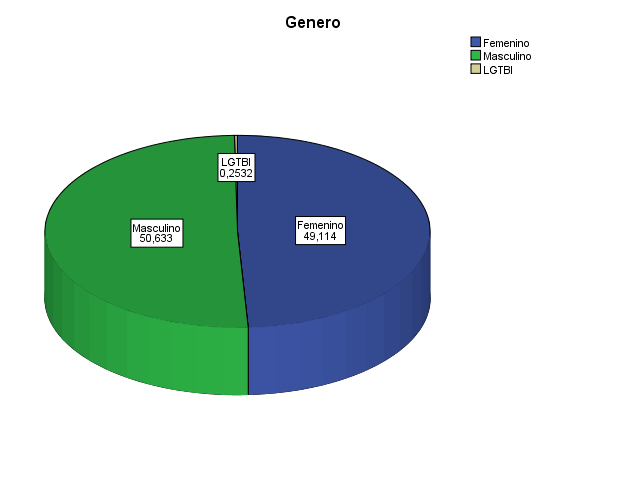 Edad
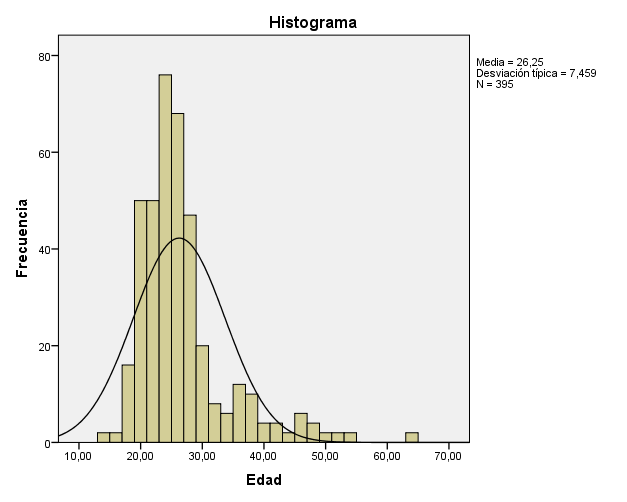 Estado Civil
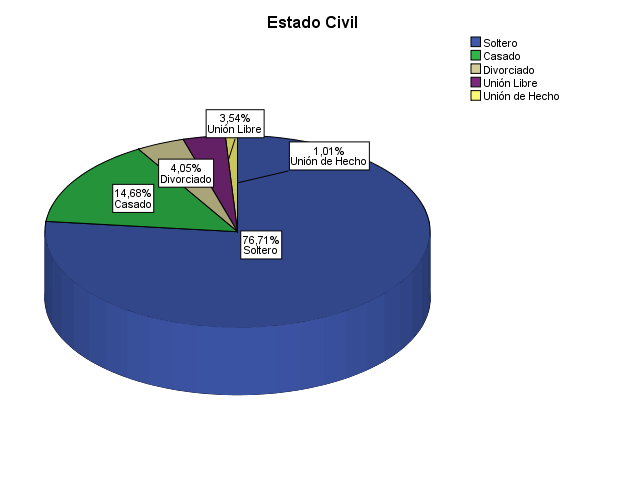 Cantón
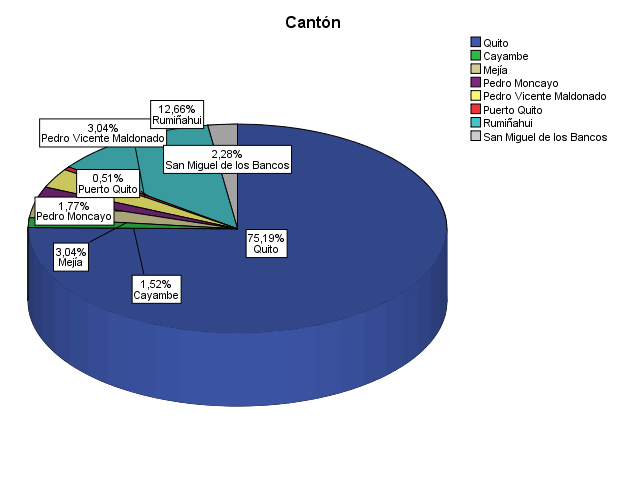 Ingreso Familiar
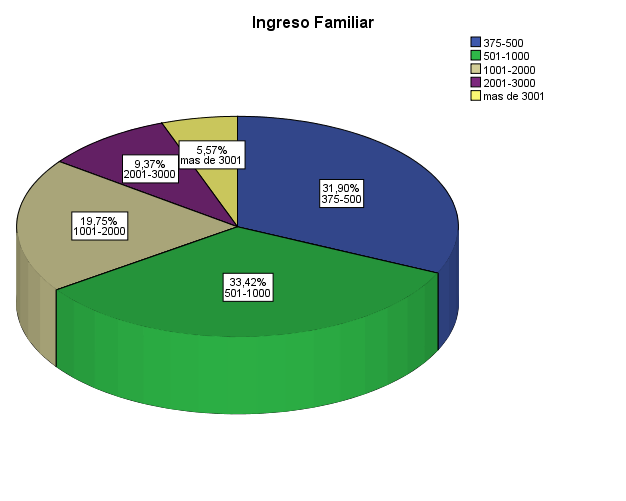 Ocupación
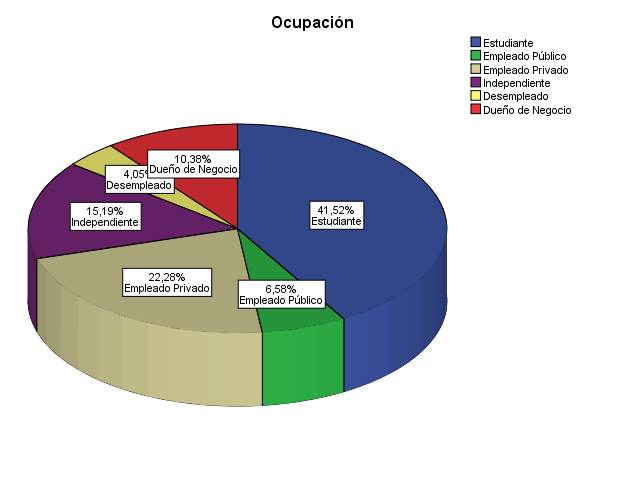 Educación
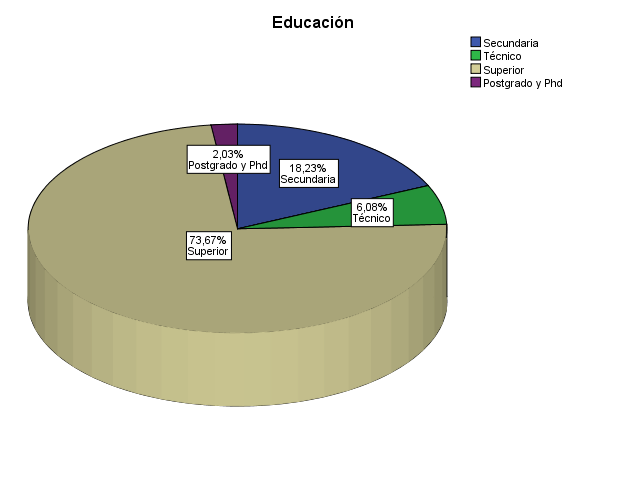 1. ¿Usted ha realizado compras por internet?
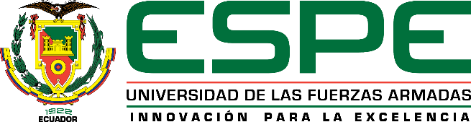 2. En una escala del 1 al 5 indique que percepción tenía de obtener una buena experiencia antes de su primera compra online, siendo 1 mala experiencia y 5 muy Buena
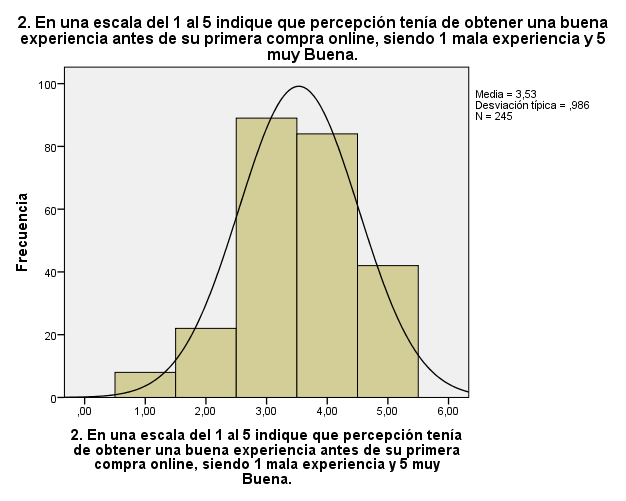 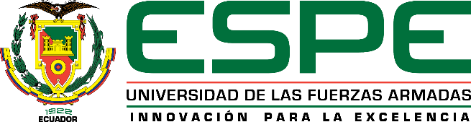 3. En una escala del 1 al 5 indique  que tan buena  fue la experiencia de su primera compra online siendo 1 muy mala y 5 muy buena
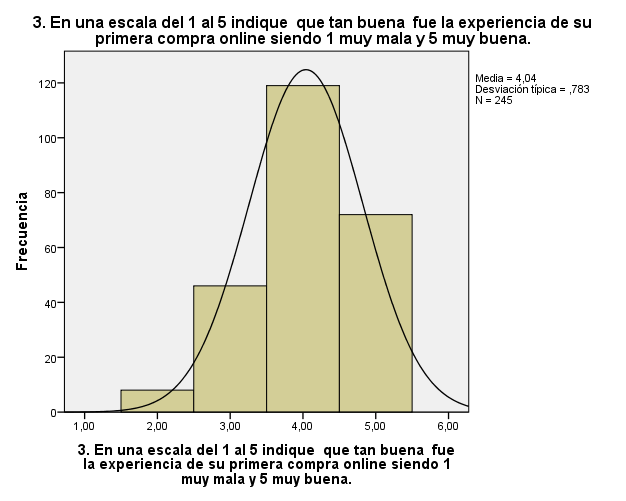 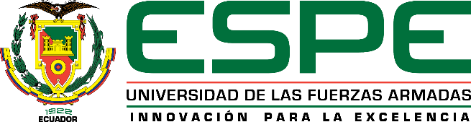 4. Usted en alguna ocasión ha comprado productos textiles por internet.
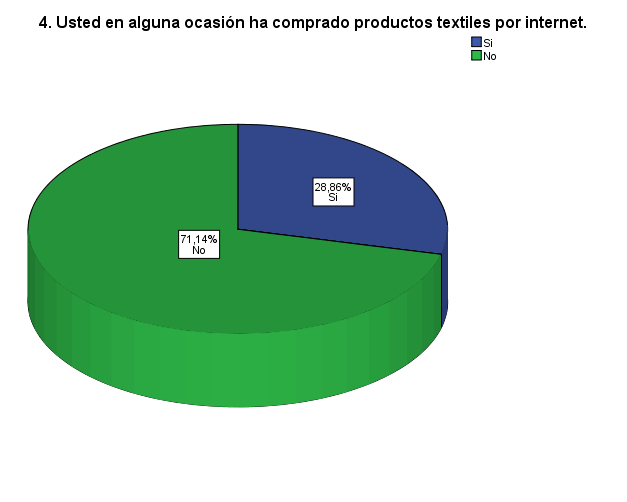 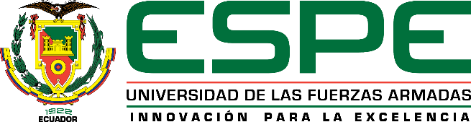 5. ¿Compraría usted productos textiles, como ropa, sabanas entre otros producidos en la Provincia de Pichincha por internet?
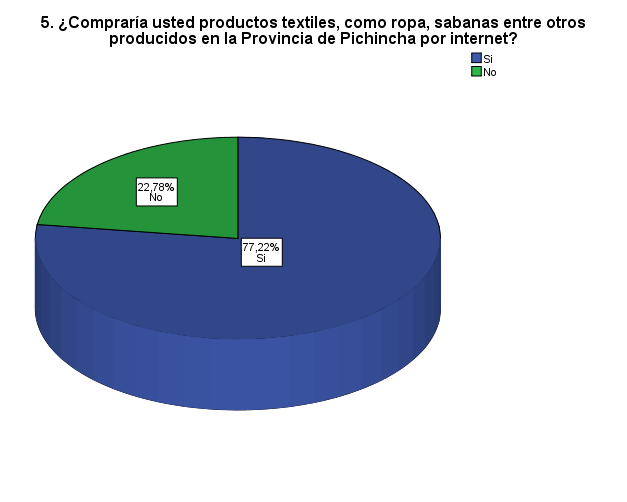 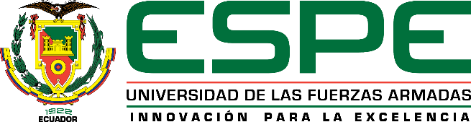 6. ¿Por cuál de los siguientes motivos usted NO compraría por internet productos textiles producidos en Pichincha?
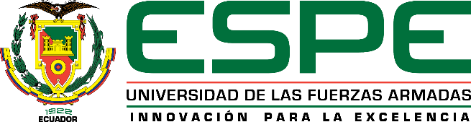 7. ¿Qué tipo de productos textiles compraría Ud. por internet?
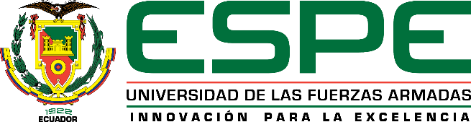 8. ¿Por cuál de las siguientes Razones usted compraría por internet Productos Textiles Producidos en Pichincha?
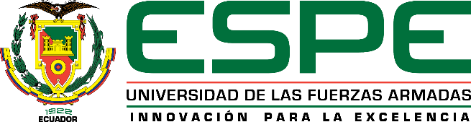 9. ¿Cuántas veces al año compraría productos textiles de la provincia de Pichincha por internet?
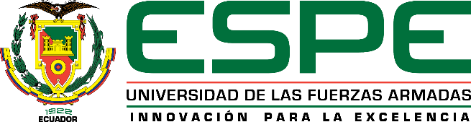 12. ¿Cuanto usted gastaría en promedio adquiriendo Productos Textiles producidos en la Provincia de Pichincha a través de internet?
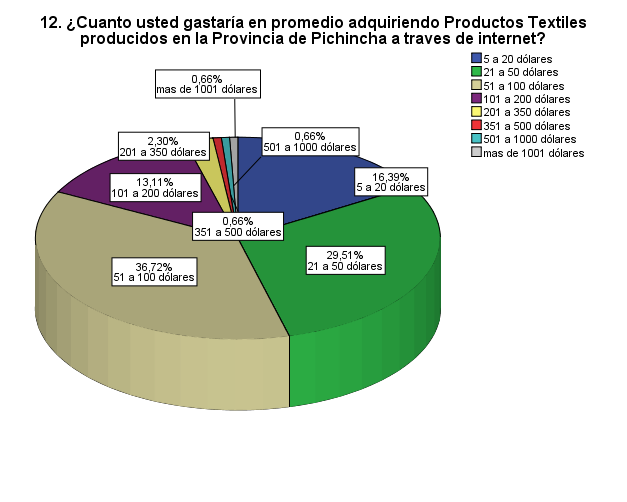 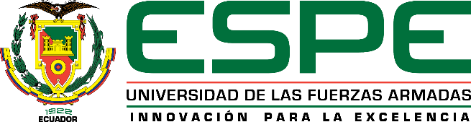 13. Para realizar sus compras de productos textiles de pequeños productores de Pichincha usted cual de los siguientes métodos de pagos prefiere.
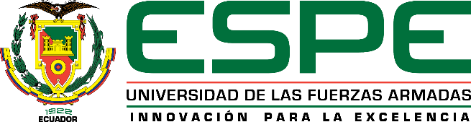 14. Usted para hacer compras online a pequeños productores de Pichincha preferiría hacerlo mediante.
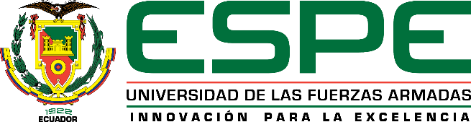 16.  Cuales de las siguientes aplicaciones en su Smartphone prefiere para sus compras.
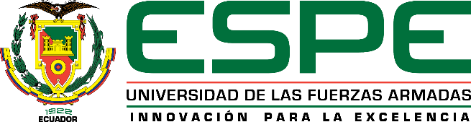 18. Indique a continuación cual es su nivel de confianza de realizar compras
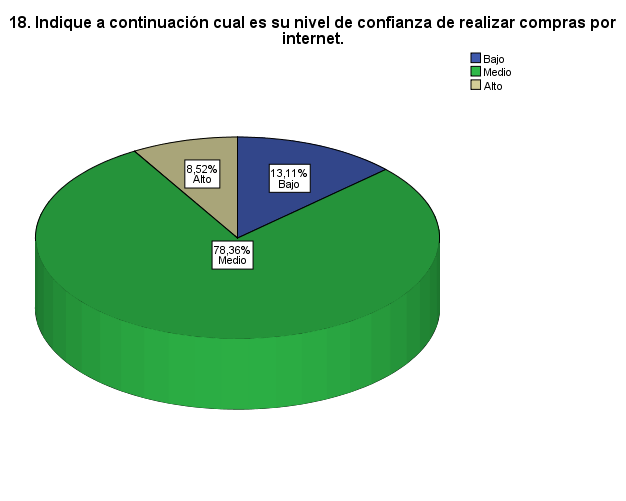 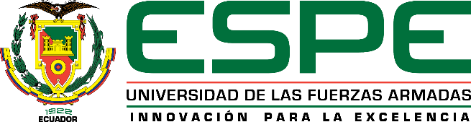 19.  Indique que tan importante es para usted el historial positivo de un vendedor online para realizar la compra.
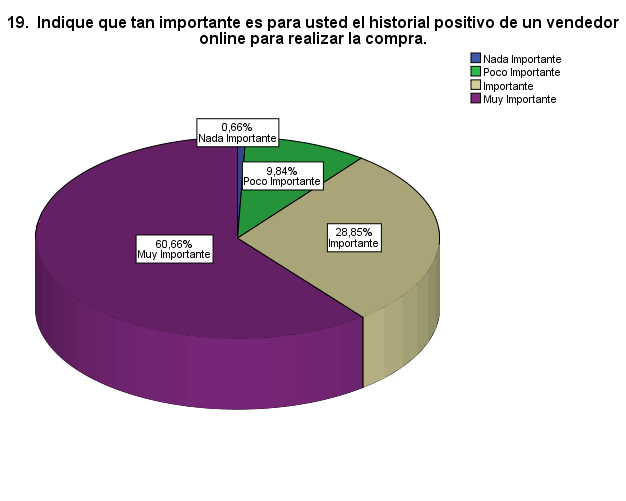 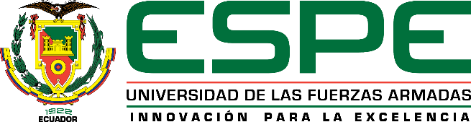 21. ¿Para obtener sus productos en compras online de productos textiles de pequeños productores de la Provincia de Pichincha usted prefiere?
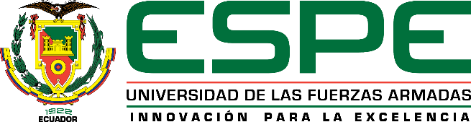 ANALISIS BIVARIADOS
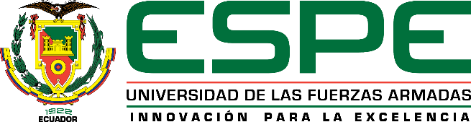 1. ¿Usted ha realizado compras por internet? vs 18. Indique a continuación cual es su nivel de confianza de realizar compras por internet.
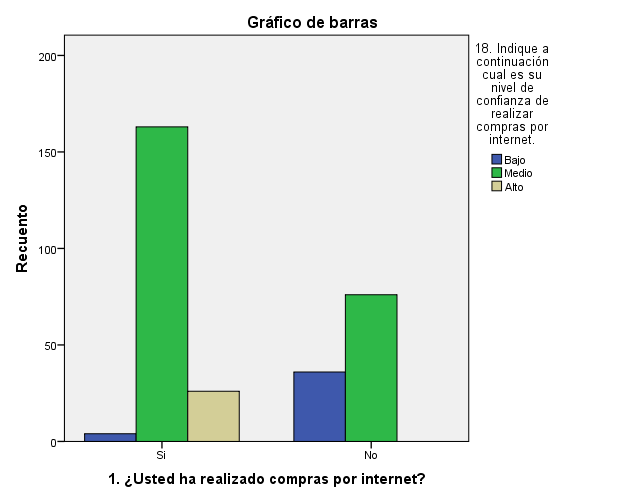 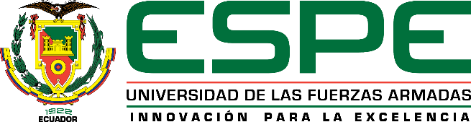 1. ¿Usted ha realizado compras por internet? vs Educación
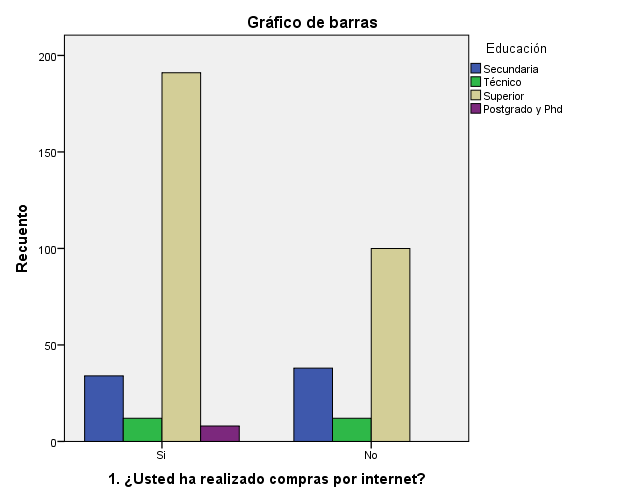 Ingreso Familiar vs 9. ¿Cuantas veces al año compraría productos textiles de la provincia de Pichincha por internet?
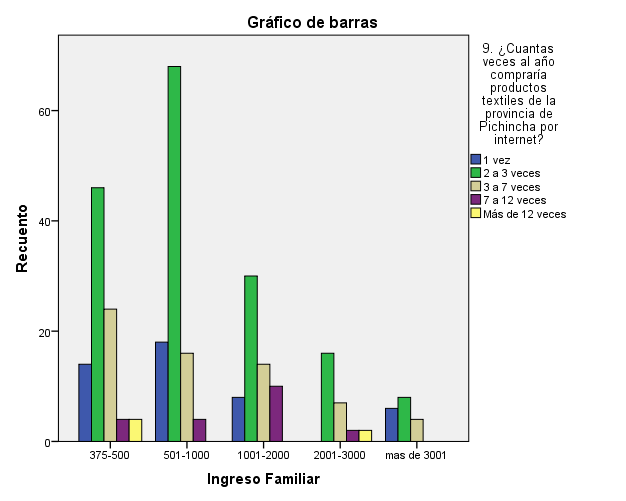 PROPUESTA
MATRIZ DE ESTRATÉGIAS PROPUESTAS
CONCLUSIONES
Se encontró mediante la investigación que los negocios de Textiles pierden grandes oportunidades de expandir sus ventas por no poseer oferta alguna en línea, ya que se obtuvo que los clientes potenciales se encuentran más conectados y su intención de compra es realmente alta
Como resultado del cálculo de la demanda realizado en el proyecto, el potencial de mercado en la provincia de Pichincha es de 161 Millones de dólares de ventas online respecto a productos textiles siendo una oportunidad para las empresas.
Se concluye que los niveles de satisfacción de los clientes reales de E-commerce es positivo por lo cual las empresas deben aprovechar estas oportunidades para poder ampliar no solo sus ventas sino la posibilidad de incursionar en nuevos mercados gracias a la opción que presenta ofertar productos por medios electrónicos.
CONCLUSIONES
Los resultados obtenidos indican que las empresas poseen factores que pueden controlar para que los clientes que no quieren comprar por internet cambien de parecer al ser factores de actitud y falta de conocimiento.
En el estudio se obtuvo que los clientes actuales prefieren pasar mas tiempo conectados a redes sociales y a diferentes paginas web dando como consecuencias que medios como televisión, radio, prensa ya no tienen fuerza en los intentos publicitarios sino que se debe optar por hacer publicidad online.
Como resultado de las hipótesis contrastadas se puede concluir que el cliente busca que el oferente de los productos textiles genere una oferta donde se pueda encontrar una reputación de vendedor con calificaciones positivas, comentarios de compras positivas, con la posibilidad de una fácil recepción de sus productos y todo resumiéndose en una oferta que genere confianza y que pueda construir una relación a largo plazo
RECOMENDACIONES
A las empresas textiles en la Provincia se les recomienda con mucha fuerza que deben poner su oferta online ya que pierden negocios y cada día se quedan fuera del entorno competitivo.
Se recomienda a las empresas considerar que la demanda potencial Online es realmente alta por lo cual no deben preocuparse por la competencia sino deben aprovechar las oportunidades.
Se recomienda a las empresas generar promesas de marketing que puedan cumplir para poder mantener positivo el nivel de satisfacción de compras de los clientes y así lograr mejorar la imagen del E-commerce, como así también de su negocio antes sus clientes.
RECOMENDACIONES
Se recomienda hacer campañas de información que reduzcan los niveles de motivación para la no utilización del E-commerce, incentivando más y más a los clientes potenciales a usar este medio.
Las empresas deben evitar gastar sus presupuestos de publicidad en medios tradicionales de comunicación y por ello recomendamos que las Pymes optimicen sus inversiones realizado campañas de publicidad de manera online y aprendiendo a realizarlas de manera óptima.
Se recomienda que las empresas cuiden con mucho esmero su imagen y su reputación cumpliendo su oferta, generando contenido en sus publicaciones con toda la información como descripciones del producto, de la empresa y demás que el cliente necesita para realizar una compra